АВЛИГАТАЙ ТЭМЦЭХ ГАЗАР
Урьдчилан сэргийлэх, соён гэгээрүүлэх хэлтэс
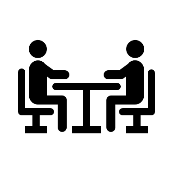 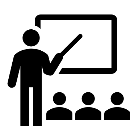 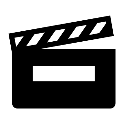 АВЛИГАТАЙ ТЭМЦЭХ ГАЗАР
Урьдчилан сэргийлэх, соён гэгээрүүлэх хэлтэс
Урьдчилан сэргийлэх, соён гэгээрүүлэх хэлтсийн бүтэц
1
Хэлтсийн дарга, Эрхэлсэн комиссар
1
1
1
Ахлах ажилтан, Ахлах комиссар
Ахлах ажилтан, Ахлах комиссар
Ахлах ажилтан, Ахлах комиссар
6
8
6
Ажилтан, комиссар
Хууль эрх зүй, Эрүүл мэнд, Нийгэм хамгаалал, Байгаль орчны салбар хариуцсан
Ажилтан, комиссар
Боловсрол, Банк, санхүү, гадаад харилцаа, хүнс хөдөө аж ахуйн  салбар
Ажилтан, комиссар
Барилга, эрчим хүч, харилцаа холбоо, зам тээвэр, дэд бүтцийн салбар
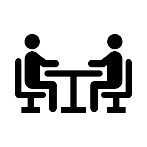 АВЛИГАТАЙ ТЭМЦЭХ ГАЗАР
Урьдчилан сэргийлэх, соён гэгээрүүлэх хэлтэс
УРЬДЧИЛАН СЭРГИЙЛЭХ ЧИГЛЭЛ
Салбарын байгууллагуудад мэдээлэл авах эх сурвалжтай болох
Зөвлөмж, зөвлөмжийн хэрэгжилт
УРЬДЧИЛАН СЭРГИЙЛЭХ
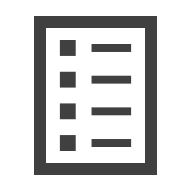 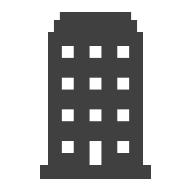 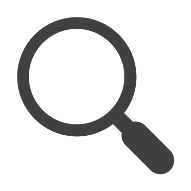 Авлига, ашиг сонирхлын зөрчил үүсгэгч дүрэм журам, хянах хүчингүй болгох
Авлигаас урьдчилан сэргийлэх үйл ажиллагааны төлөвлөгөөний төсөлд санал өгөх, хэрэгжилтийг хянах
Хариуцсан салбарын нөхцөл байдлыг судлах
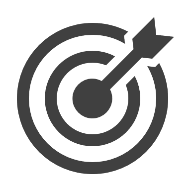 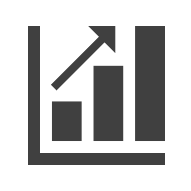 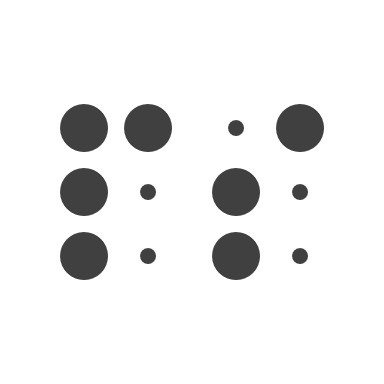 Мөрдөгчийн мэдэгдэл, зөрчил арилгуулах албан бичгийн хэрэгжилтэд дүн шинжилгээ хийх
Авлига, ашиг сонирхлын зөрчил үүсгэгч шалтгаан нөхцөлийг таслан зогсоох
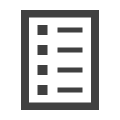 АВЛИГАТАЙ ТЭМЦЭХ ГАЗАР
Урьдчилан сэргийлэх, соён гэгээрүүлэх хэлтэс
ЗӨВЛӨМЖ, ЗӨВЛӨМЖИЙН ХЭРЭГЖИЛТ
Илтгэх хуудасны тоон мэдээлэл
Бусад
Сургалт з.б талаар
Зөвлөмжийн мэдээлэл
Удирдамжийн дагуу ажилласан
Хэвлэл мэдээллийн мөрөөр
372
316
Зөвлөмжийн мөрөөр
67
193
Мөрдөгчийн мэдэгдэл,
36
Гомдол шалгасан талаар
31
45
38
50
47
47
36
10
10
Зөвлөмж
Зөвлөмжид
Зөвлөмж
143
Тус хэлтсийн ажилтнуудаас боловсруулсан илтгэх, хуудас, танилцуулгыг бүртгэж, ажлын тоон үзүүлэлтээр хэмжих боломжтой болсон ба 2023 онд нийт 900 илтгэх хуудас, танилцуулгыг бүртгэсэн.
тусгасан асуудал
хүргүүлсэн
байгууллагын
215
2021
2022
2023
400
350
300
250
200
150
100
50
0
2023
Улсын хэмжээнд зураг төсөвгүй барилга байгууламжийн судалгаа хийхэд 2024 онд магадлал хийсэн 119, магадлалаар ороогүй 83 төсөл арга хэмжээ байсан. Эдгээр зураг төсөвгүй батлагдсан барилга байгууламжийн тоог салбараар задалбал,
Зам, тээврийн сайдын хэрэгжүүлэх барилга байгууламж, их засвар, зөвлөх үйлчилгээний 2 их наяд 881.6 тэрбум төгрөгийн төсөвт өртөгтэй 126 багц төсөл, арга хэмжээнд 737.12 тэрбум төгрөгийг энэ онд зарцуулахаар баталж, 2024 оны 10 дугаар сарын байдлаар 208.4 тэрбум төгрөгийг гүйцэтгэгч компаниудад олгож, санхүүжилт 28.3 хувь, нийт ажлын гүйцэтгэл 33.9 хувийн гүйцэтгэлтэй хэрэгжих шатанд байна.
Авто замын төсөл, арга хэмжээнд  689.5 тэрбум төгрөг энэ онд санхүүжихээр баталснаас 204.4 тэрбум төгрөгийн санхүүжилт олгож 29.6 хувийн, гүүр, гүүрийн байгууламжийн төсөл, арга хэмжээнд 39.66 тэрбум төгрөг баталснаас 3.3 тэрбум төгрөгийг санхүүжилт олгож 8.2 хувийн, тээврийн төсөл, арга хэмжээнд 7.96 тэрбум төгрөг баталснаас 0.75 тэрбум төгрөгийн санхүүжилт олгож 9.5 хувийн биелэлттэй хэрэгжиж байна.
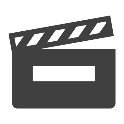 АВЛИГАТАЙ ТЭМЦЭХ ГАЗАР
Урьдчилан сэргийлэх, соён гэгээрүүлэх хэлтэс
УРЬДЧИЛАН СЭРГИЙЛЭХ
ДЭД БҮТЦИЙН ХЭРЭГЖИЖ БУЙ ТОМООХОН ТӨСӨЛ ХӨТӨЛБӨРТ ХЯНАЛТ ТАВЬЖ БАЙНА.
АВТО ЗАМЫН ЧАНАРЫГ ШАЛГАХ ХЯНАЛТЫН МАШИН /ТАТ/
Авто замын тэгш гадаргуун байдал, нийт уртыг хэмжих лабораторийн төхөөрөмжийг шинэ авто замын барилгын ажил хүлээн авах бүрд ашиглах, эрх зүйн орчныг бий болгох чиглэлээр Зам, тээврийн хөгжлийн яамтай хамтран ажиллаж, “Шинээр ашиглалтад орох авто зам, замын байгууламжийн барилга, их засвар, шинэчлэлийн ажилыг ашиглалтад оруулахын өмнө гүйцэтгэлийн чанар байдалд дүгнэлт гаргах журам”-ыг боловсруулан батласан.
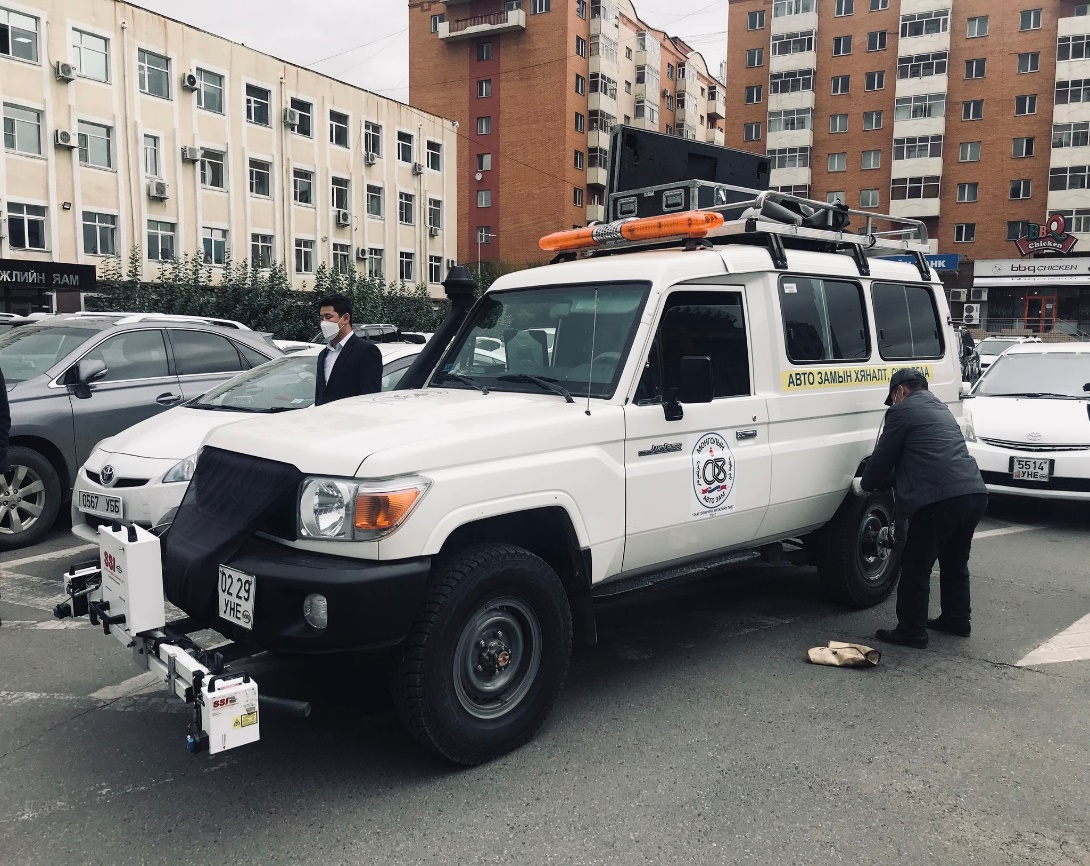 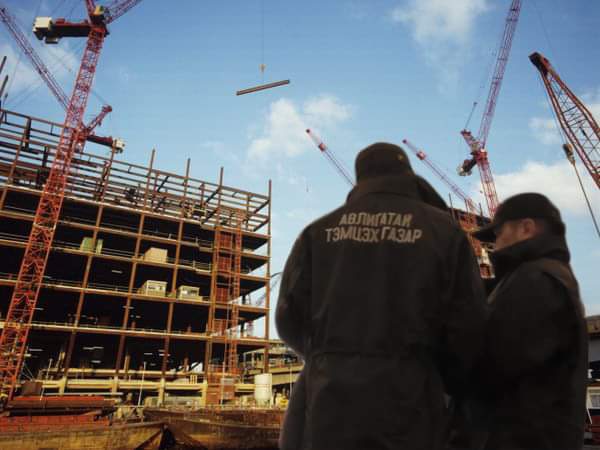 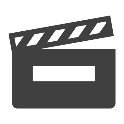 АВЛИГАТАЙ ТЭМЦЭХ ГАЗАР
Урьдчилан сэргийлэх, соён гэгээрүүлэх хэлтэс
УРЬДЧИЛАН СЭРГИЙЛЭХ
НИЙСЛЭЛЭЭС ГАРГАСАН БОНДООР 2024 ОНД АВТО ЗАМ, ЗАМЫН БАЙГУУЛАМЖИЙН ЗАСВАР, ШИНЭЧЛЭЛТИЙН АЖИЛД
Авто замын ангилал, төлөвлөлтөөс хамаарч харилцан адилгүй хашлага ашиглагддаг бөгөөд хамгийн өргөн хэрэглэгддэг энгийн бетон I хэлбэрийн хашлага 29700-36700 төгрөг, L хэлбэрийн хашлага 55000-72800 төгрөг, чулуун хашлага 90000-110000 төгрөгийн үнэтэй хашлагыг энэ онд хэргэлж байна.
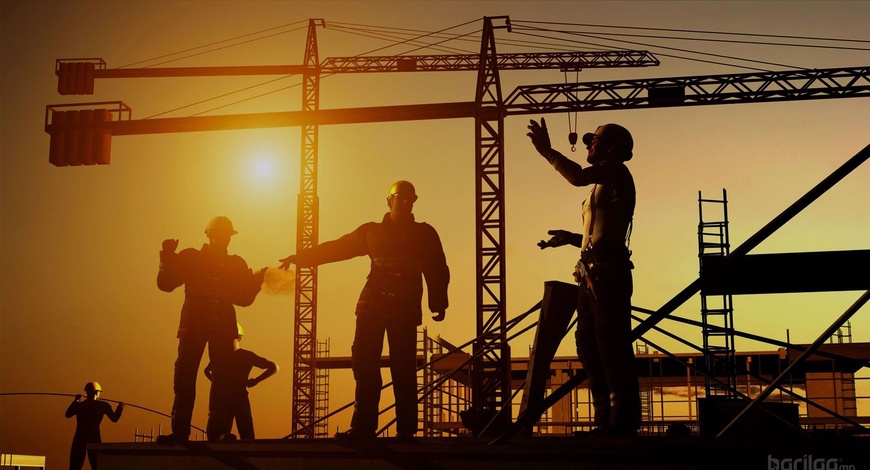 Зураг төсөвгүй ажлууд хамгийн их батлагддаг салбарууд:  
Боловсрол;
Эрүүл мэнд;
Барилга;
Хөдөлмөр нийгмийн хамгаалал;
Эдийн засаг;
Хүнс хөдөө аж ахуй;
Байгаль орчны салбар;
Зургийг нөхөн хийлгэж магадлалаар оруулдаг;
Урьдчилан төсвийг тооцоолж хийгээгүй улмаас төсөвт өртөг нэмэгдэх
Дараа жилийн төсөвт дахин зардлыг тусгуулан он дамжсан барилгууд бий болгодог;
Төсвийн үргүй зардал;
Авлигын гэмт хэрэг үйлдэгдэх.
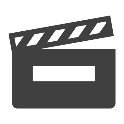 АВЛИГАТАЙ ТЭМЦЭХ ГАЗАР
Урьдчилан сэргийлэх, соён гэгээрүүлэх хэлтэс
УРЬДЧИЛАН СЭРГИЙЛЭХ
Техникийн нөхцөл авах /УСУГ-ын техникийн нөхцөл авах, УБДС ХК-иас техникийн нөхцөл авах, УБЦТС ХК-иас техникийн нөхцөл авах, УБТЗ болон бусад хувийн компани, МХСГ-аас техникийн нөхцөл авах/ажлын 30 хоног;
Барилгын ажлыг эхлэхээс дуусах 
Хүртлэх ажлын зураглал
Кадастрын зураг, газрын захирамж, гэрчилгээ авах Аймаг, нийслэл, сум, дүүргийн Засаг дарга, газрын нэгдсэн төлөвлөгөөнд тусгагдсан бол хуанлын 30 хоног, төлөвлөгөөнд тусгагдаагүй бол ирэх жилийн төлөвлөгөөнд тусгуулан хүлээх;
Газрын зориулалтын дагуу хүсэлт гаргана, “А” даалгавар авахНийслэлийн хот байгуулалт, хөгжлийн газар, ажлын 10 хоног;
Шаардлагатай бол “Байгаль орчинд нөлөөлөх байдлын үнэлгээ гаргуулах” Байгаль орчны газар, ажлын 30 хоног;
Загвар зураг батлуулахНийслэлийн хот байгуулалт, хөгжлийн газар, /аймаг, нийслэлийн ерөнхий архитектур баталсан байх/ажлын 10 хоногт мэргэжлийн зөвлөлийн хурлаар ордог;
Эрүүл ахуйн дүгнэлт гаргуулахНийслэлийн эрүүл мэндийн газар, ажлын 30 хоног;
Ажлын зураг хийлгэхТусгай зөвшөөрөлтэй хувийн компаниар хийлгэнэхугацаагүй;
Галын дүгнэлт гаргуулахОБЕГ ажлын 10 хоног;
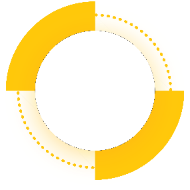 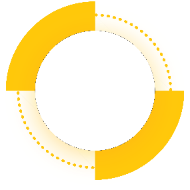 9
7
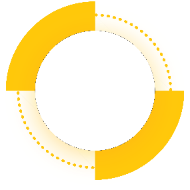 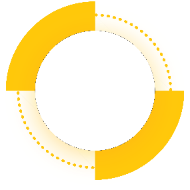 Аж ахуйн нэгж байгуулахУлсын бүртгэлийн ерөнхий газар, ажлын 10 хоног;
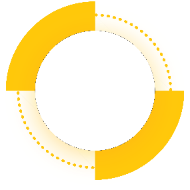 5
8
6
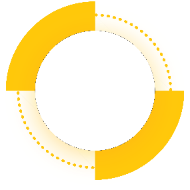 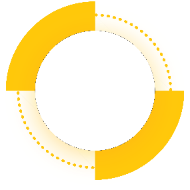 4
3
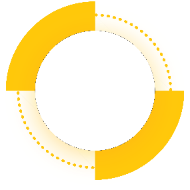 2
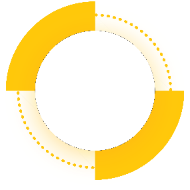 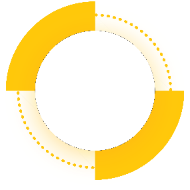 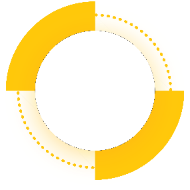 12
10
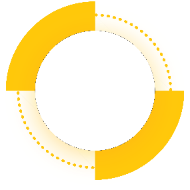 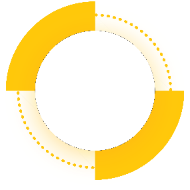 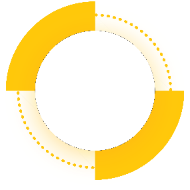 1
11
14
13
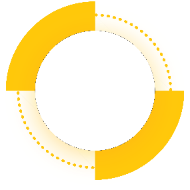 16
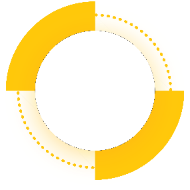 15
Магадлал хийлгэх“Барилгын хөгжлийн төв” ТӨҮГ 45 хоног;
Тэг тэнхлэгийн акт гаргах Улаан шугам хувийн компаниар хийлгэж, Нийслэлийн хот байгуулалт, хөгжлийн газар акт гардаг, ажлын 5 хоног;
Барилга угсралтын гүйцэтгэгч компани гэнэтийн ослын болон хариуцлагын даатгал, талбай зохион байгуулалтын зураг, ажил гүйцэтгэх график төлөвлөгөөг бүрдүүлэн өгч, хүсэлт гаргах Нийслэлийн хот байгуулалт, хөгжлийн газарт хүсэлт өгснөөс ажлын 10 хоног;
Улсын комисс ажиллахНийслэлийн хотын стандарт, хяналтын газар ажлын 14 хоног;
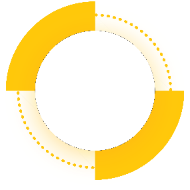 Барилга эхлэх, үргэлжлүүлэх зөвшөөрөл авах /барилгын тэнхлэг улаан шугам тавих, барилга угсралт заслын ажил гүйцэтгэх, барилгын талбайн бэлтгэл ажлууд хийгдэх/Нийслэлийн хот байгуулалт, хөгжлийн газар ажлын 10 хоногт гэрчилгээ гардаг;
17
Зохих албан байгууллагад ашиглалтыг хариуцуулан өгөхКомпани, СӨХ тухай захилагч компани;
Оршин суугчдад хүлээлгэн өгөхЗахиалагч, гүйцэтгэгч компани хүлээлгэн өгөх, ашиглалт эхэлсэн бол комисс хүлээн авахгүй;
Үйл ажиллагаа үйлчилгээ эхлэх.
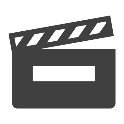 АВЛИГАТАЙ ТЭМЦЭХ ГАЗАР
Урьдчилан сэргийлэх, соён гэгээрүүлэх хэлтэс
УРЬДЧИЛАН СЭРГИЙЛЭХ
БАРИЛГА ХҮЛЭЭЖ АВАХ КОМИССЫН ҮЙЛ АЖИЛЛАГАА СУДАЛЖ, 
АВЛИГА ГАРАХ ЭРСДЭЛИЙГ АРИЛГАХААР АЖИЛЛАЖ БАЙНА.
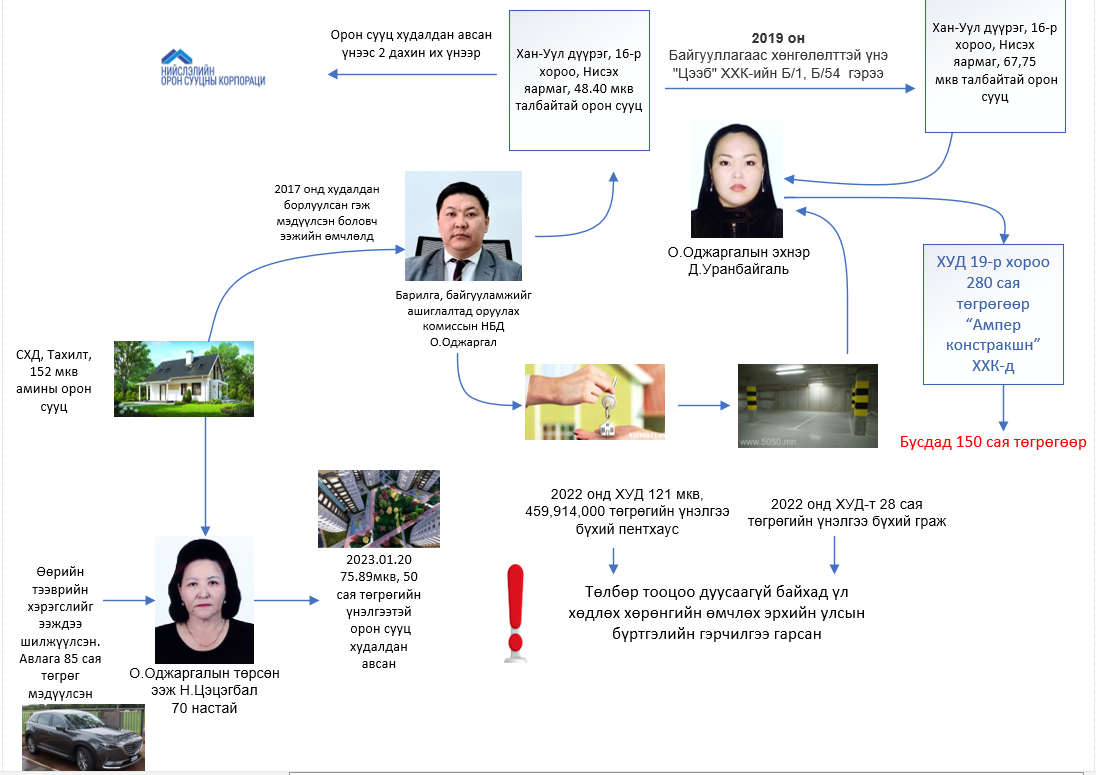 с
с
с
с
с
с
с
АВЛИГАТАЙ ТЭМЦЭХ ГАЗАР
Урьдчилан сэргийлэх, соён гэгээрүүлэх хэлтэс
УРЬДЧИЛАН СЭРГИЙЛЭХ, СОЁН ГЭГЭЭРҮҮЛЭХ ЧИГЛЭЛИЙН ОНЦЛОХ АЖИЛ /2023/
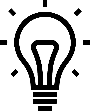 АВЛИГАТАЙ ТЭМЦЭХ ГАЗАР
Урьдчилан сэргийлэх, соён гэгээрүүлэх хэлтэс
Анхааран сонссон 
ЭРХЭМ ТАНД БАЯРЛАЛАА